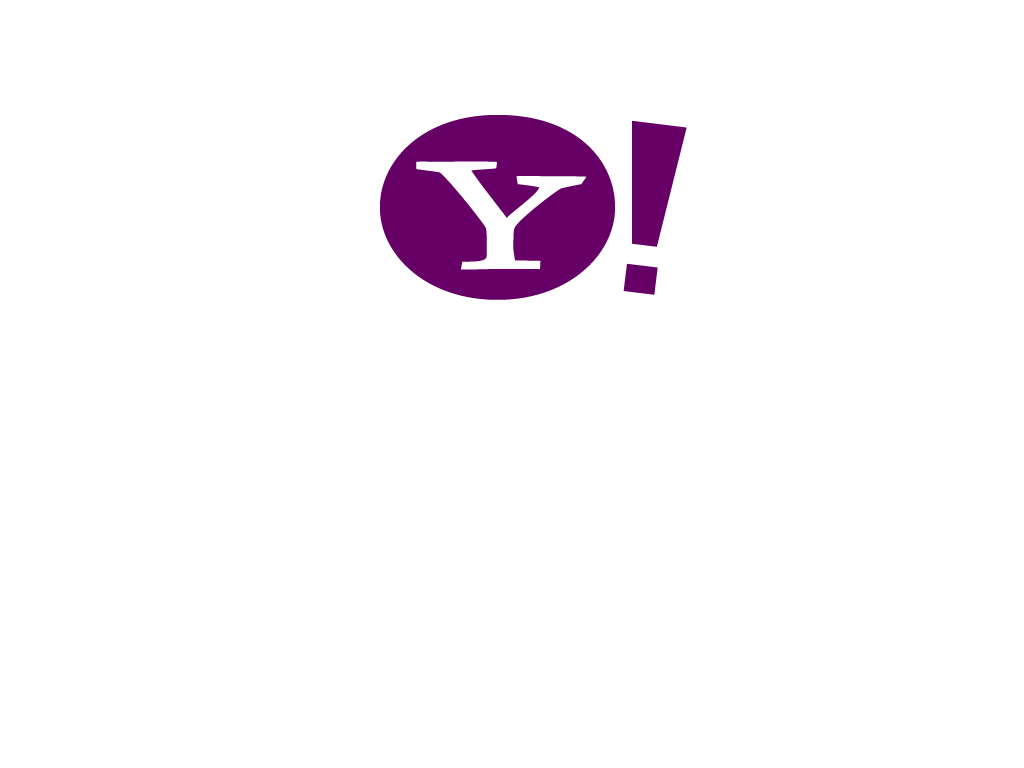 Yahoo!奇摩 下一章
Joann Chen 
September 26, 2006
1
全民媒體的新時代 (Social Media)
使用者
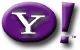 廣告主
內容提供者
透過開放的平台與社群服務，將人與人串連起來，
幫助大家
找到(find)、
運用(use)、
分享(share)、
進而擴大(expand)
整體人類的知識！

FUSE
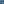 2
網路進化三部曲
Public
“The” Web
Personal
“My” Web
Social
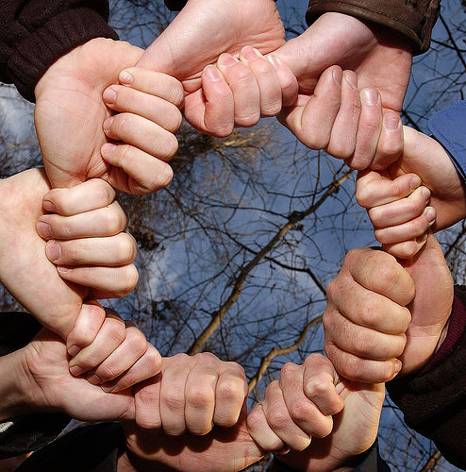 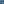 “Our” Web
3
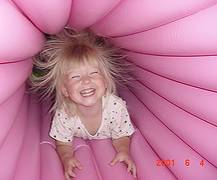 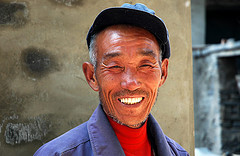 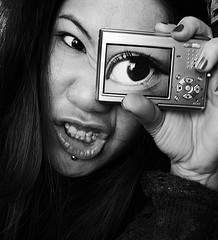 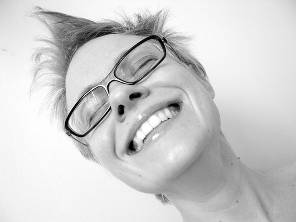 PEOPLE
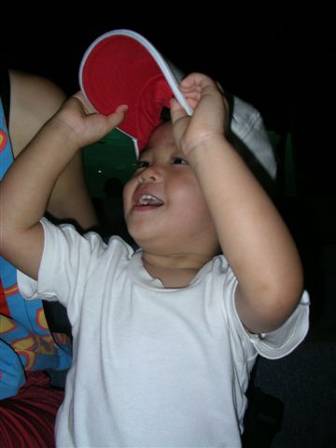 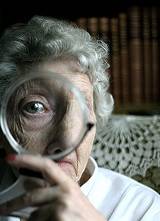 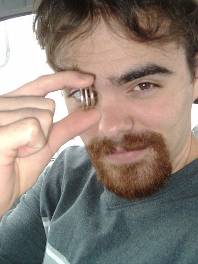 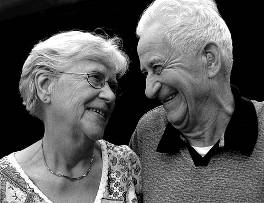 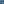 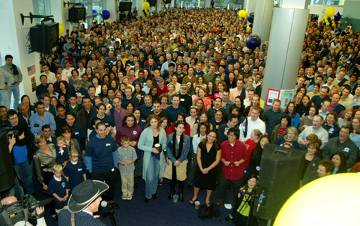 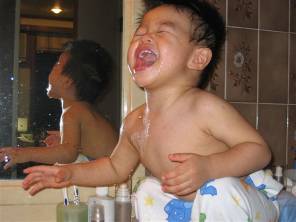 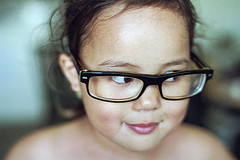 4
全民媒體的核心運用
Reviews
AJAX
Photos
Video
Blogs
Playlists
Audio
Remix
Tags
RSS
APIs
Groups
UGC
新興技術
個人化
Personalization
Bookmarks
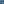 5
Yahoo!奇摩新首頁
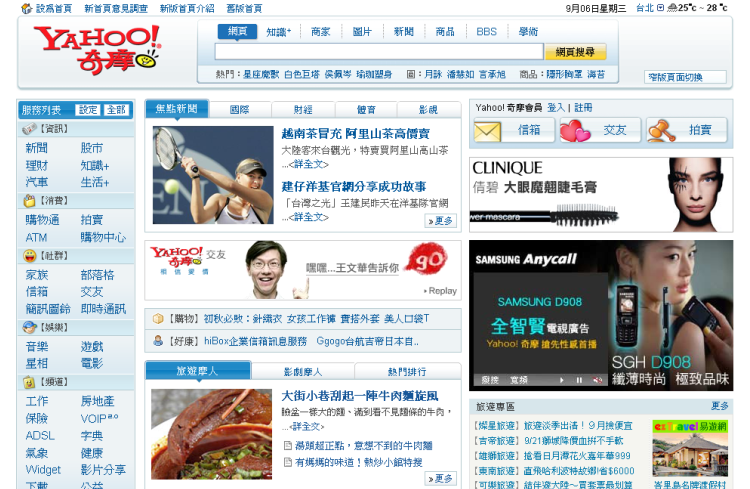 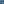 6
Yahoo!奇摩新首頁
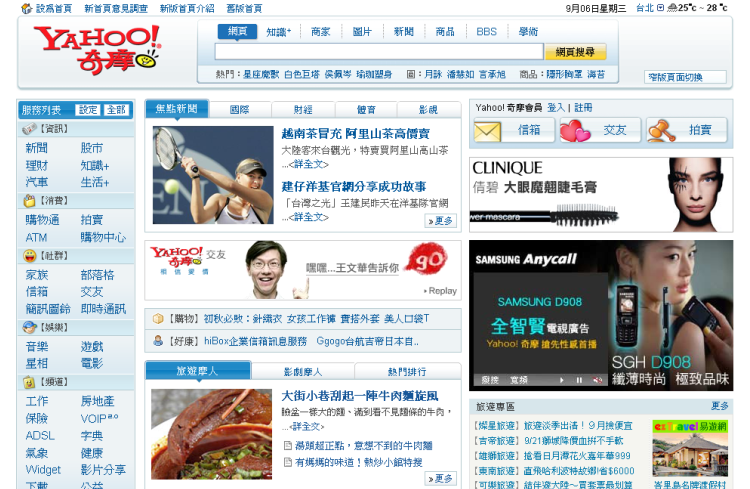 個人化
服務列表
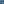 7
Yahoo!奇摩新首頁
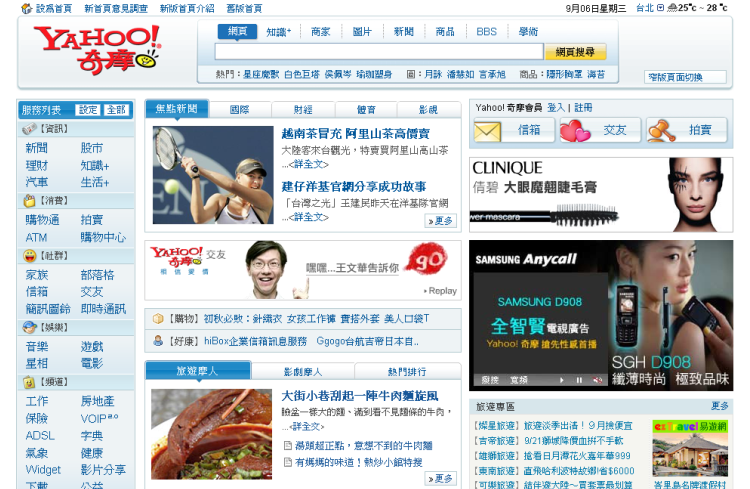 焦點新聞
Head 內容
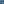 摩人單元
Tail 內容
8
Yahoo!奇摩新首頁
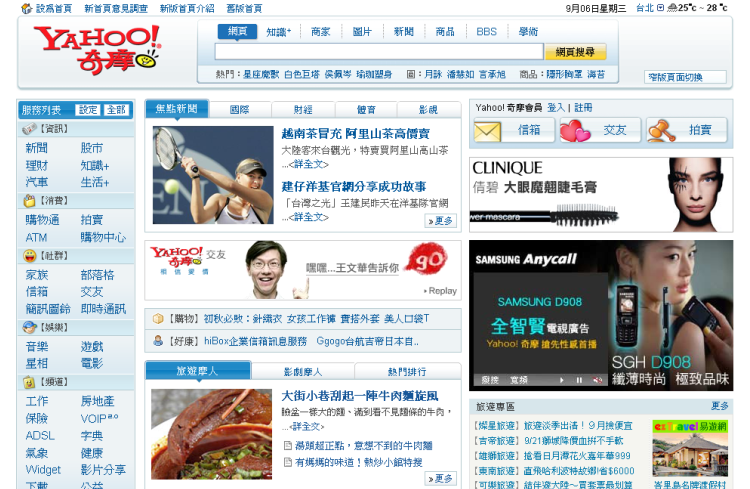 AJAX
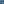 9
Yahoo!奇摩新首頁
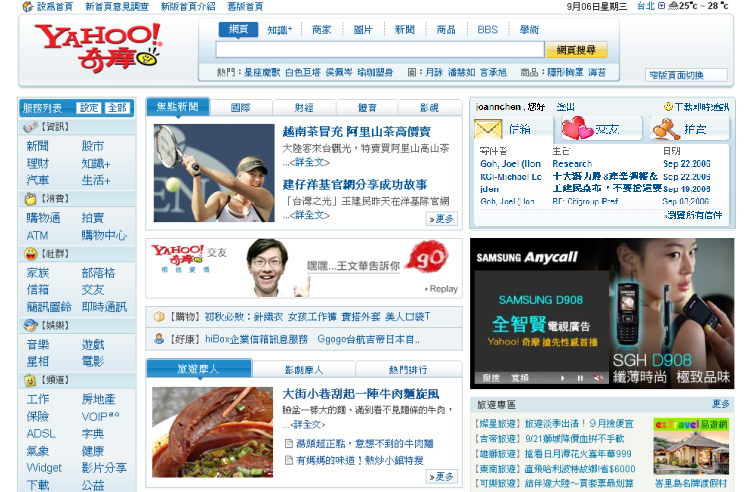 10
Social Search – Yahoo!奇摩知識+
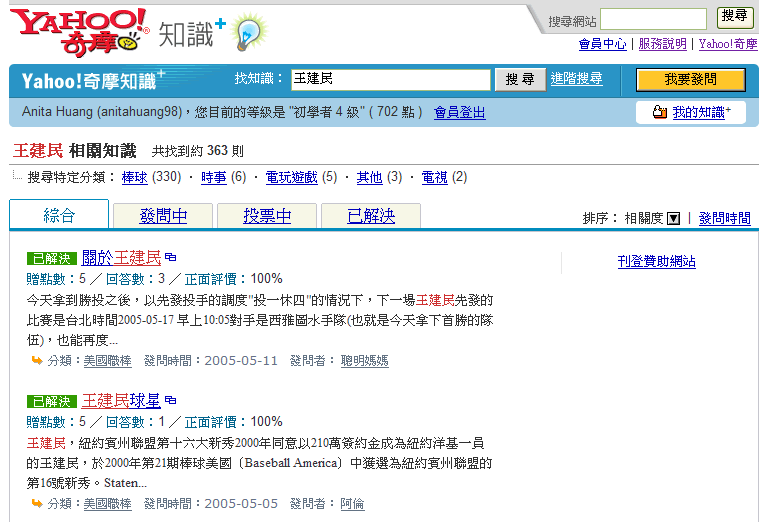 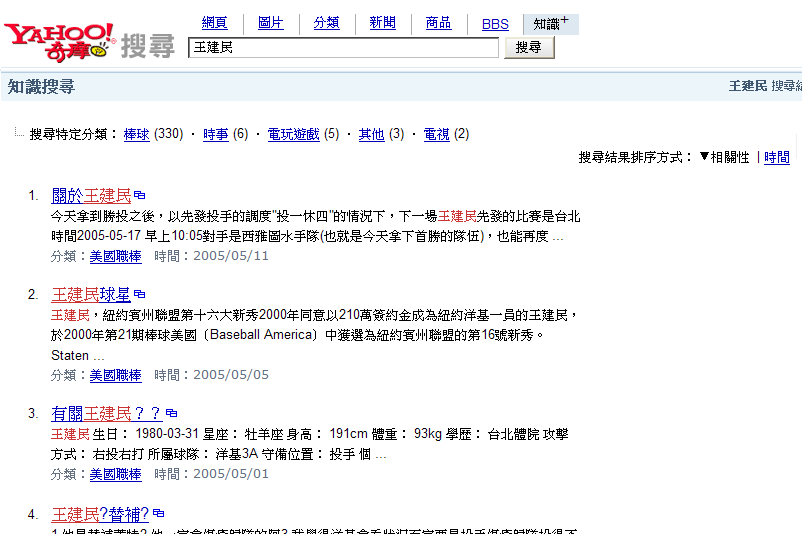 11
Social Search
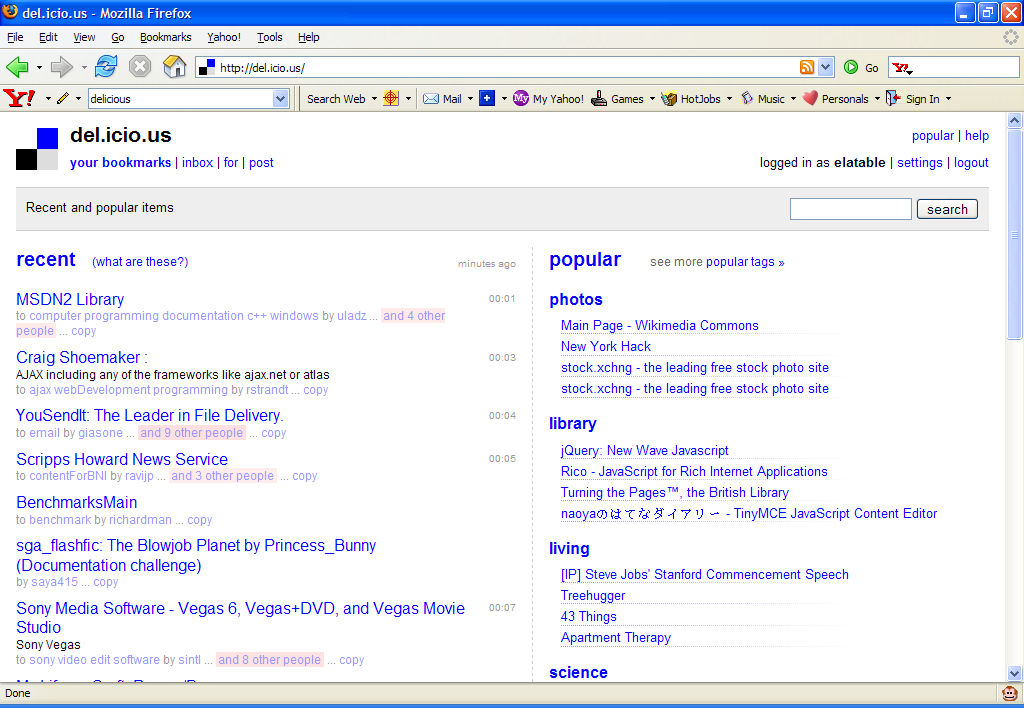 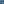 12
Vertical Search: Yahoo!奇摩生活+
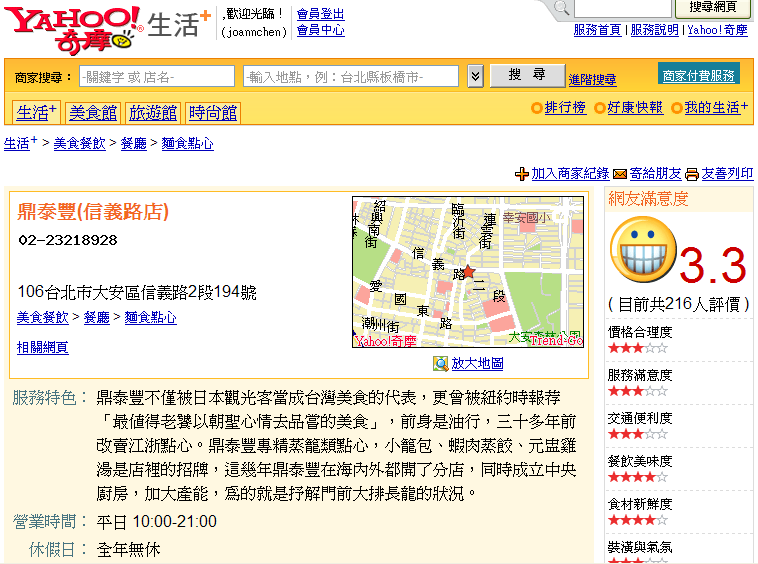 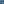 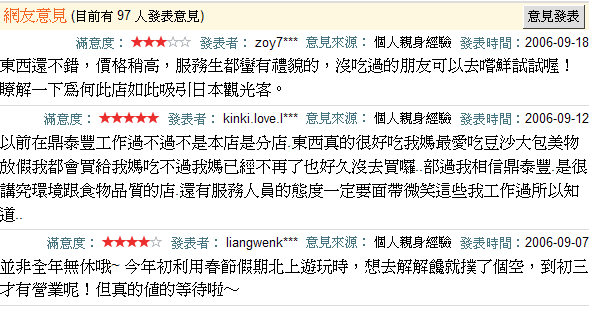 13
使用者創作內容 (UGC): Flickr
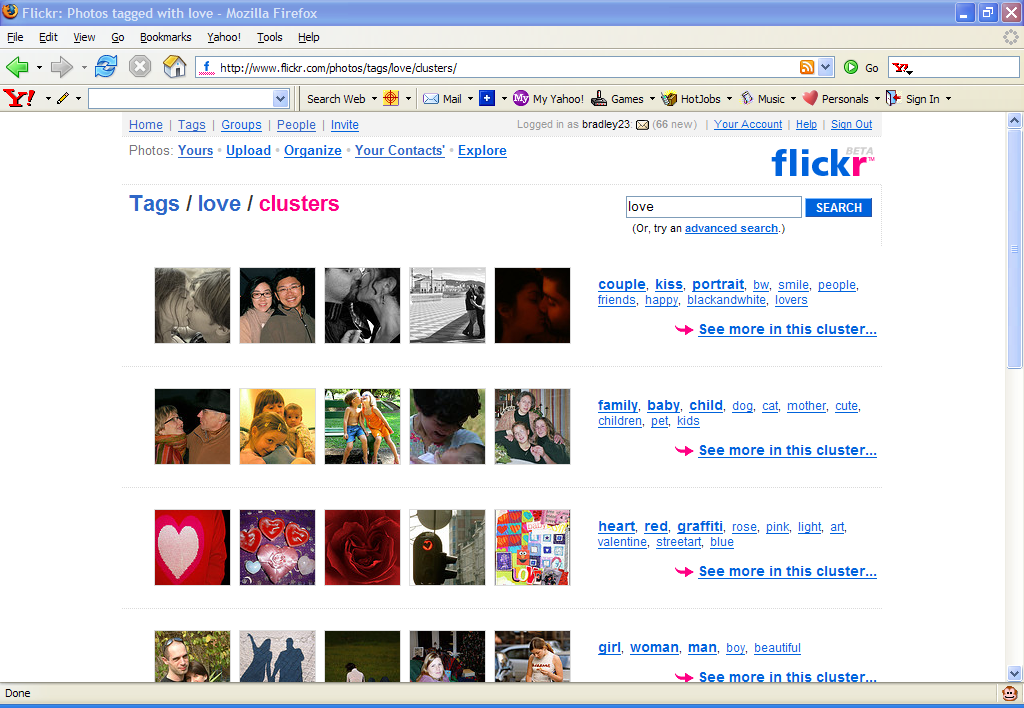 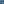 14
使用者創作內容 (UGC): Yahoo!奇摩部落格
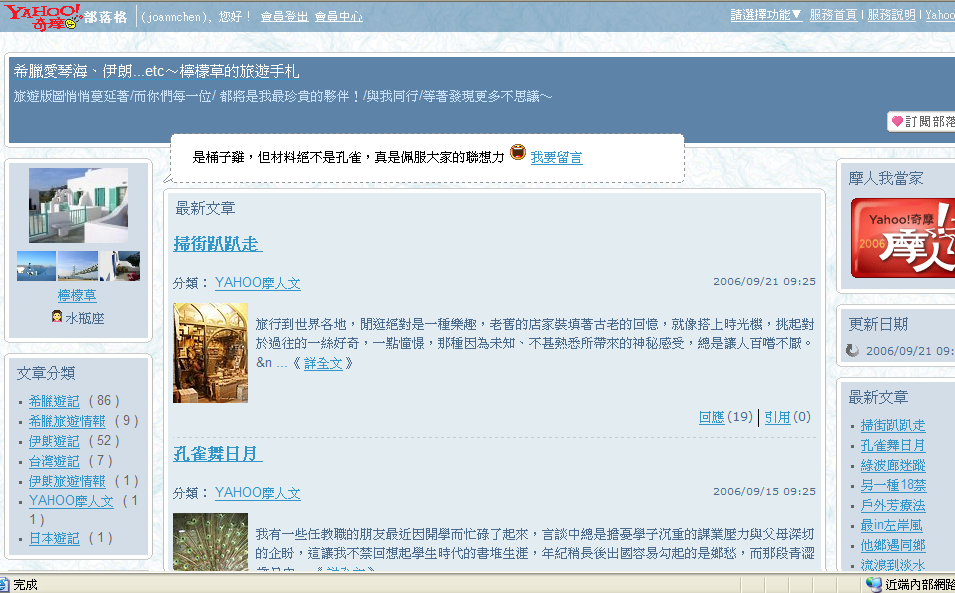 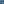 15
新興技術 (AJEX): Yahoo!奇摩新信箱
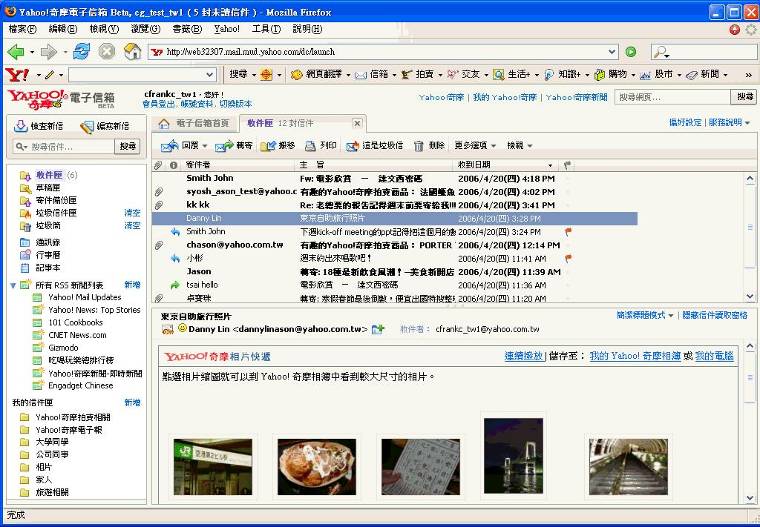 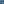 16
桌面小工具 - Beyond the Browser
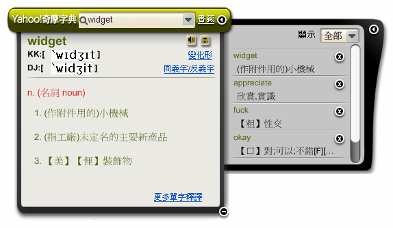 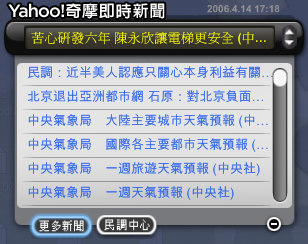 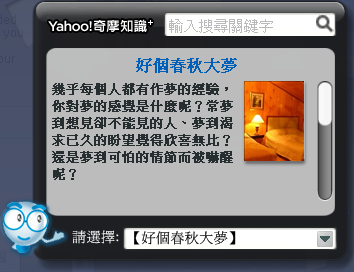 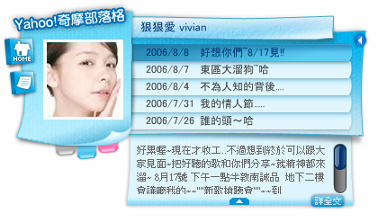 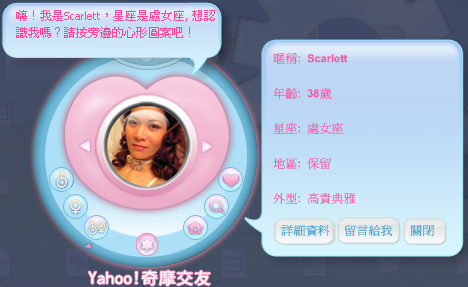 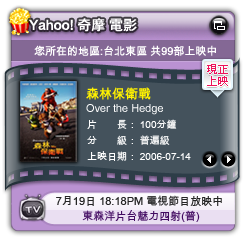 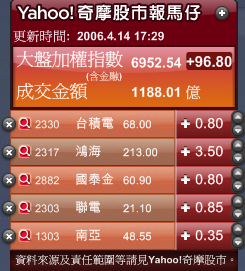 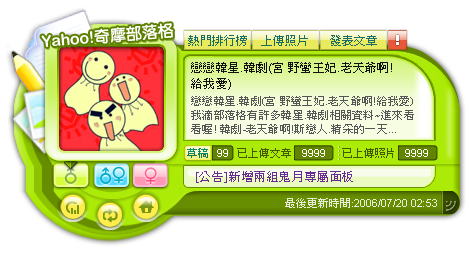 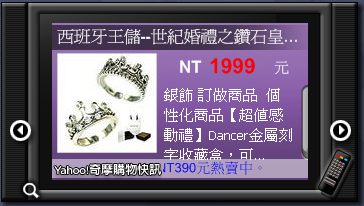 17
桌面小工具 - Beyond the Browser
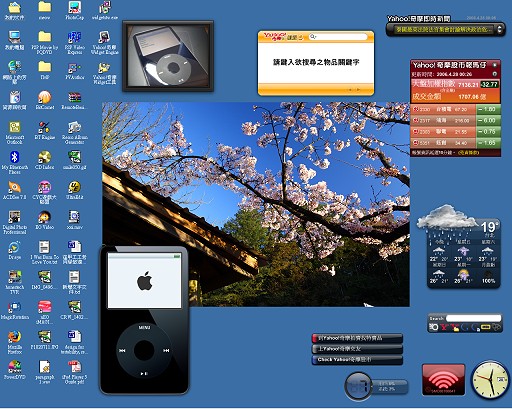 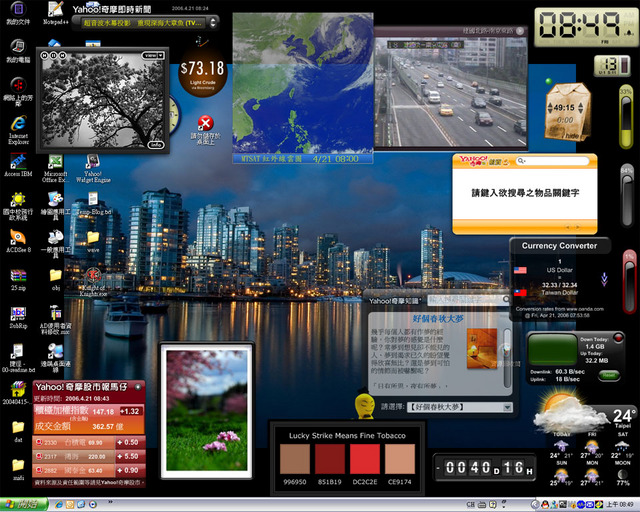 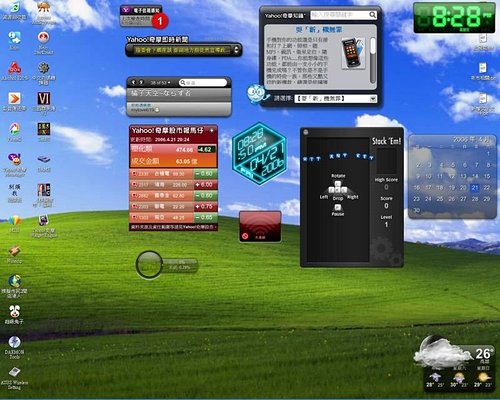 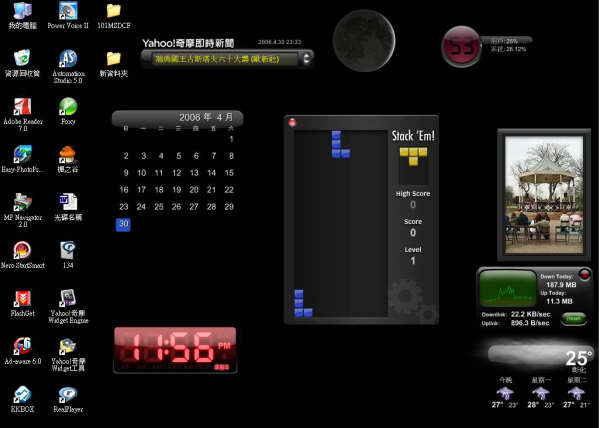 18
Web 2.0下一步
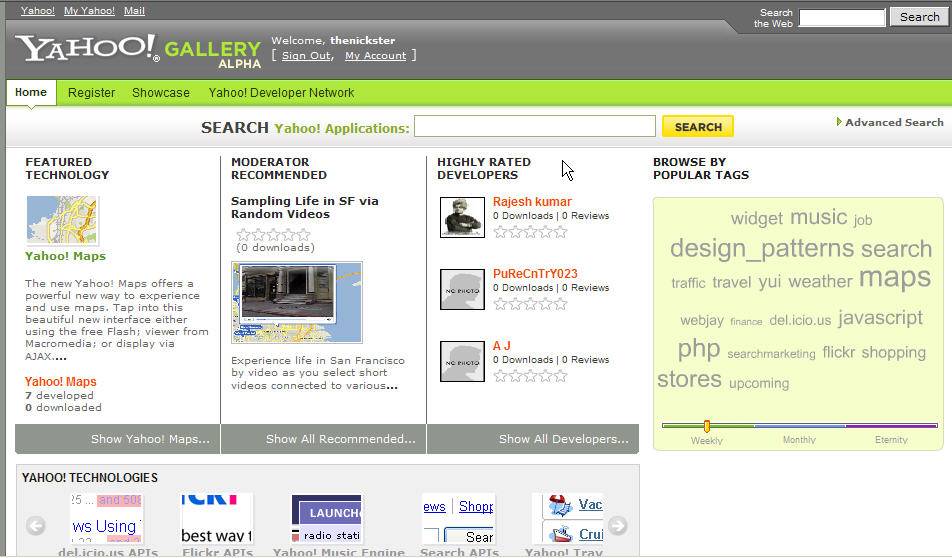 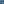 19
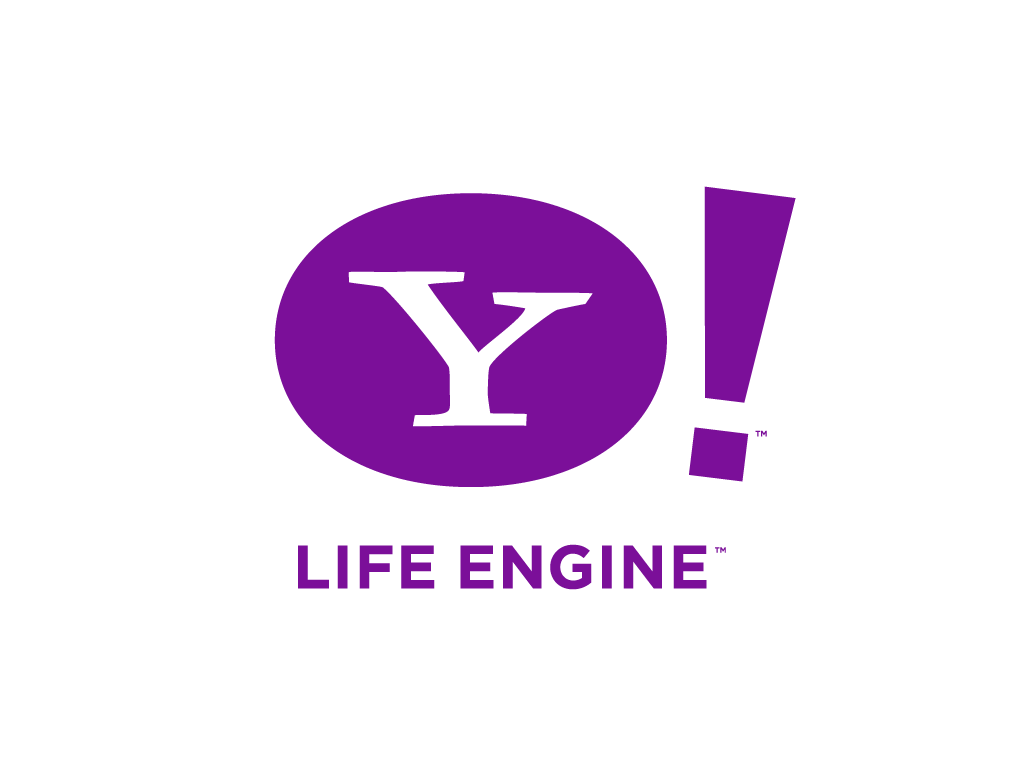 20